مراجعة ما لفرق بين ؟تصميم الاستاذة : عبير الغريب
ما لفرق بين :
المستند الرسمي و المستند غير الرسمي ؟
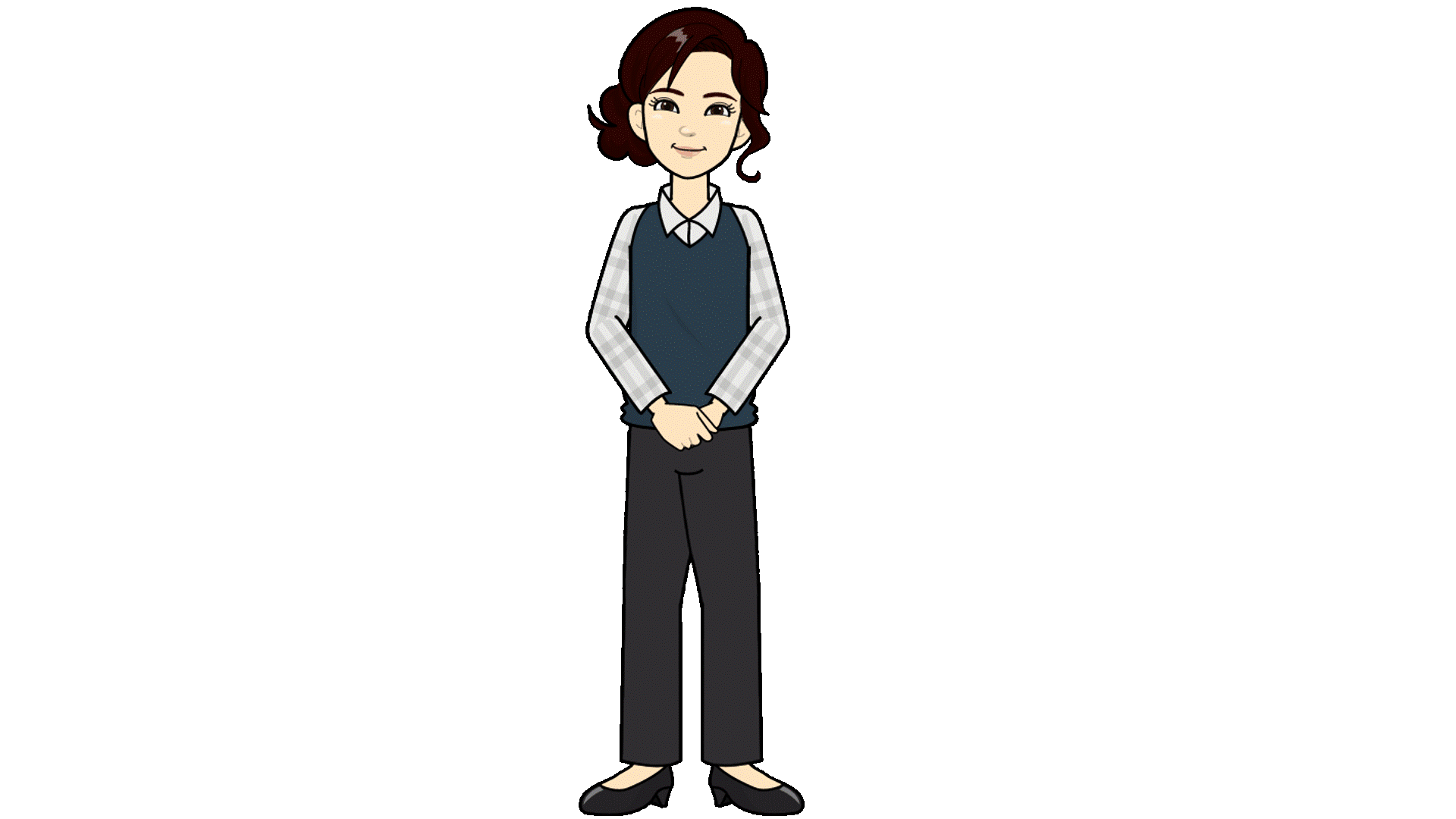 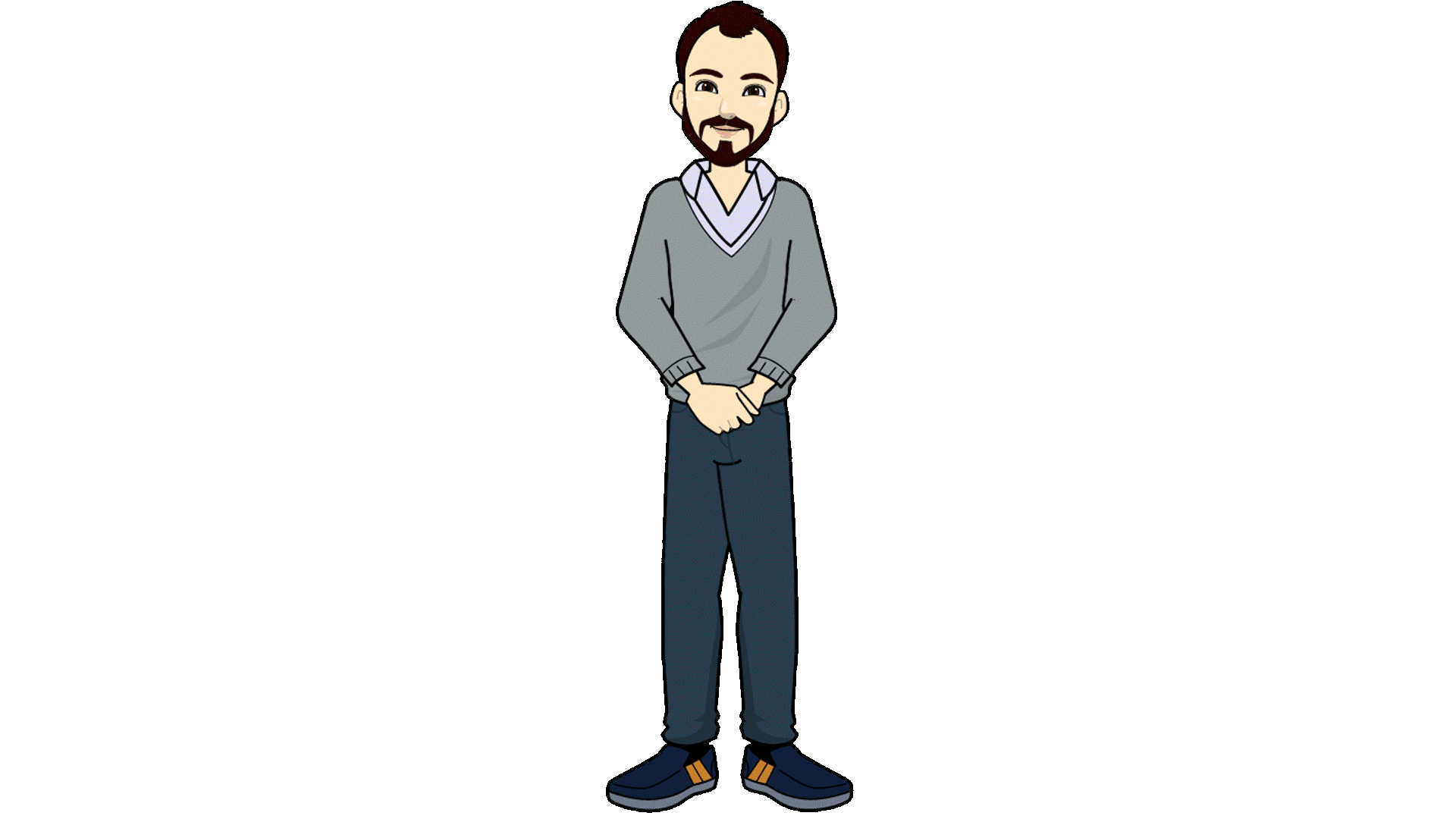 ما لفرق بين :
المخطط الحلقي والمخطط الهجين؟
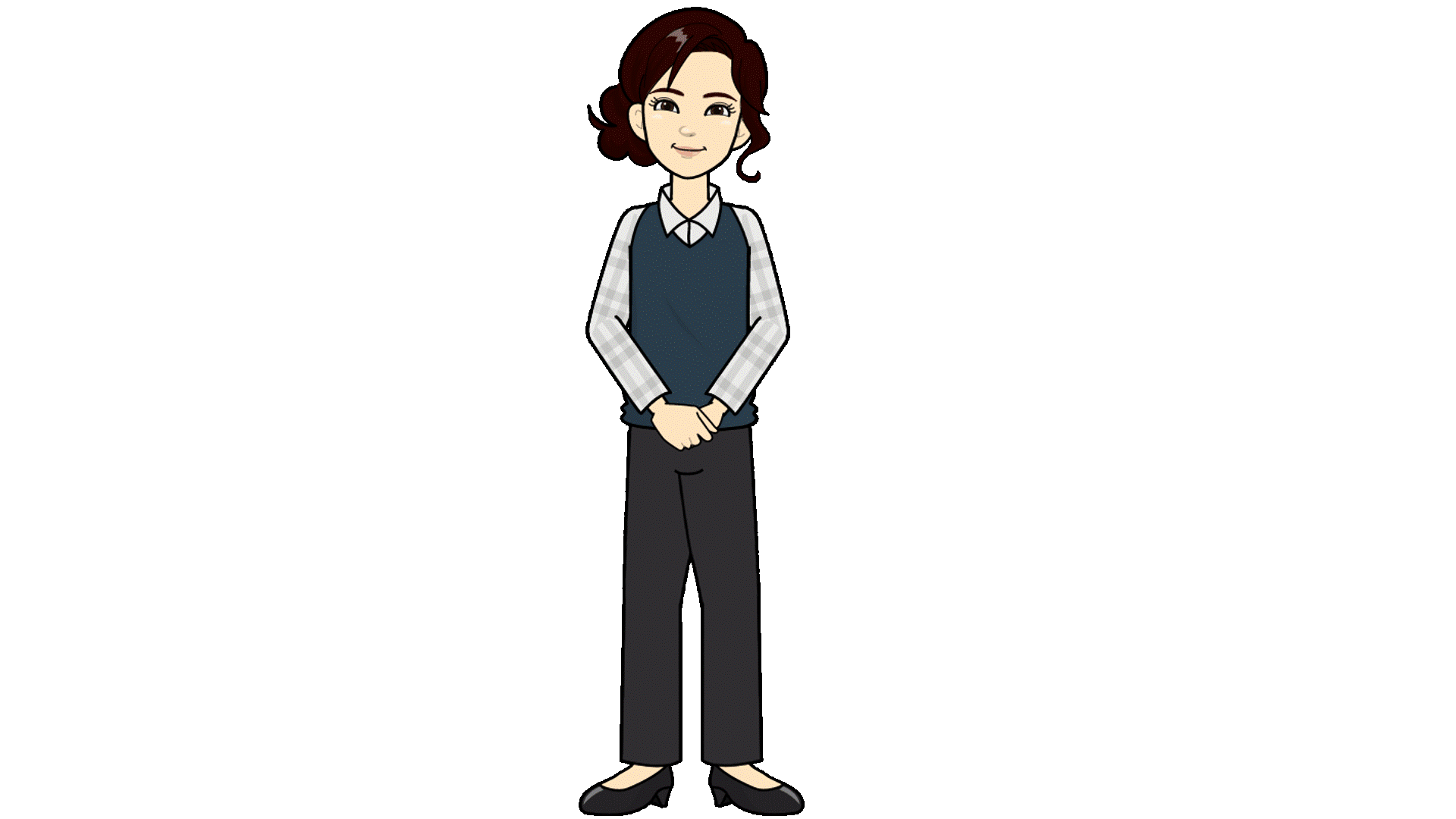 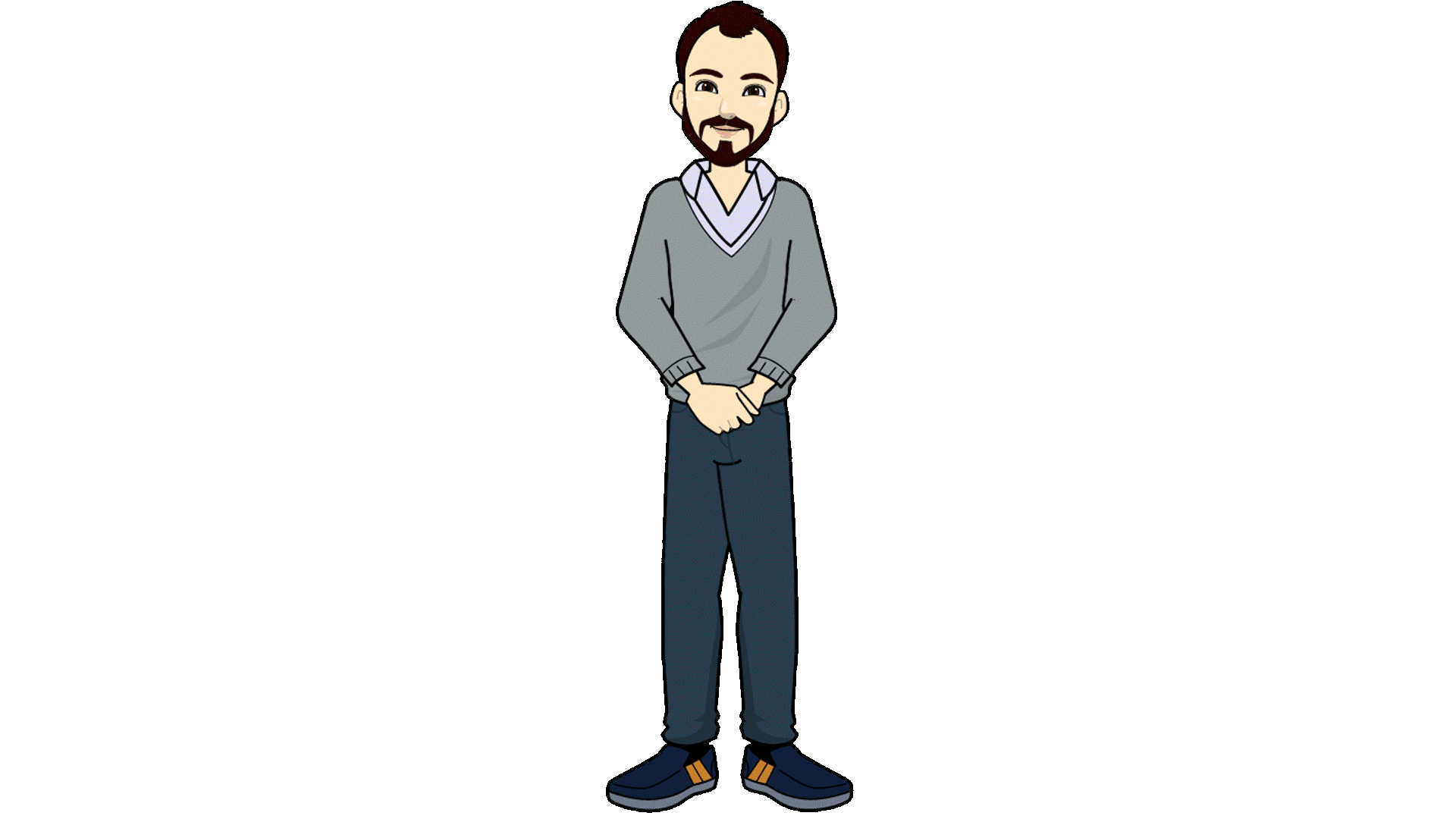 ما لفرق بين :
الشبكة المحلية والشبكة الواسعة؟
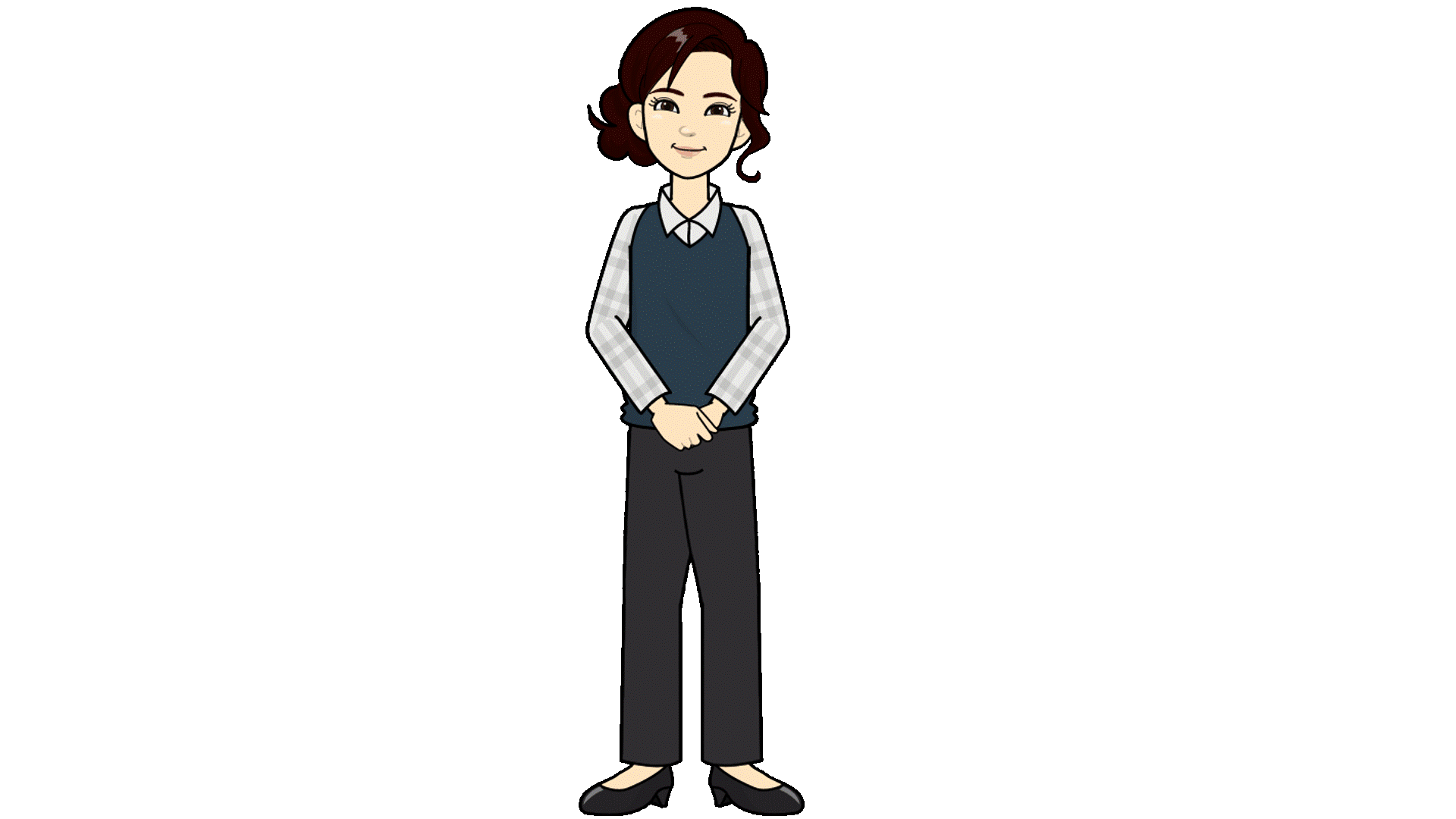 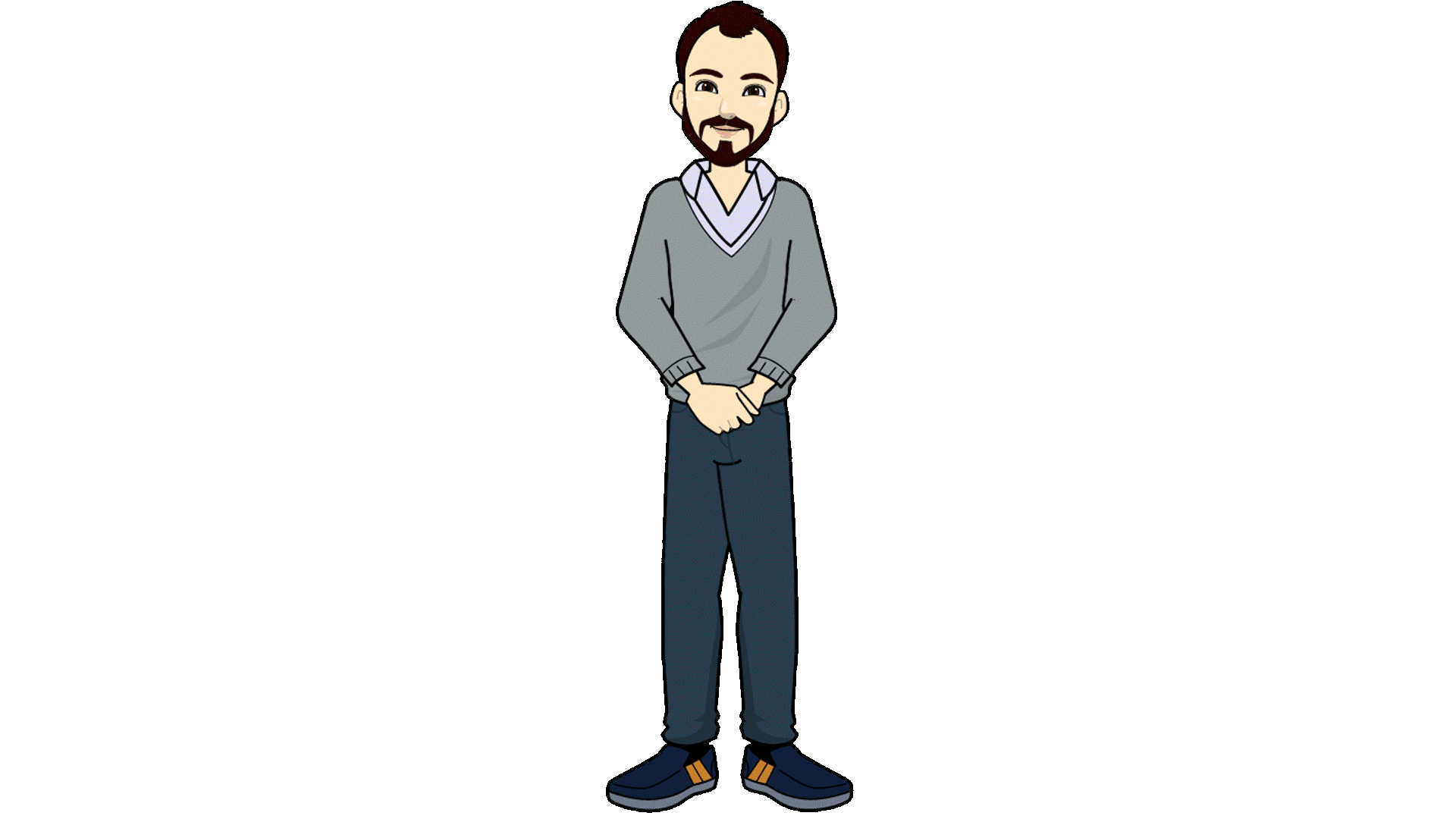 ما لفرق بين :
اسئلة المقياس الثنائي والمقياس ليكرت؟
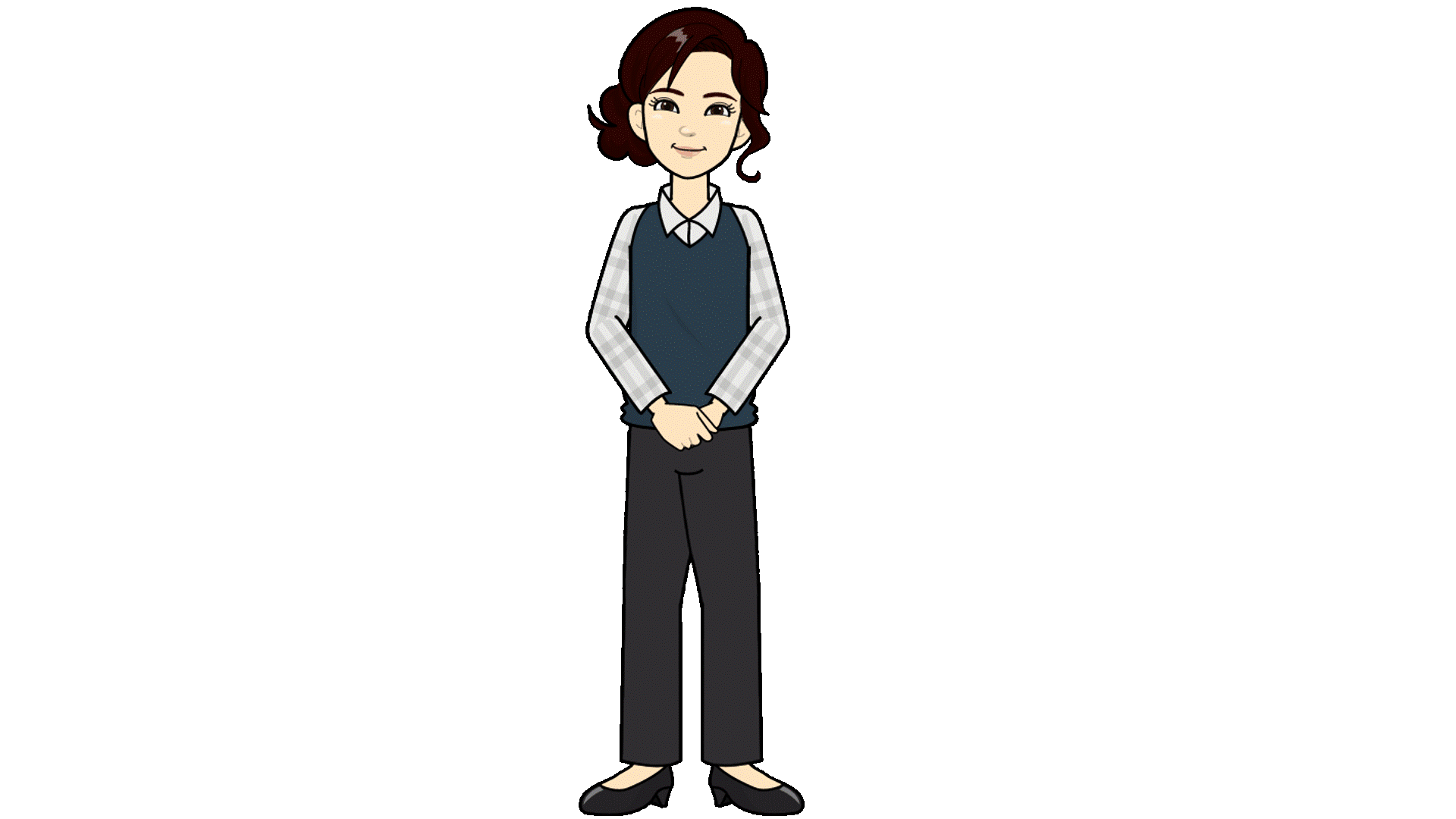 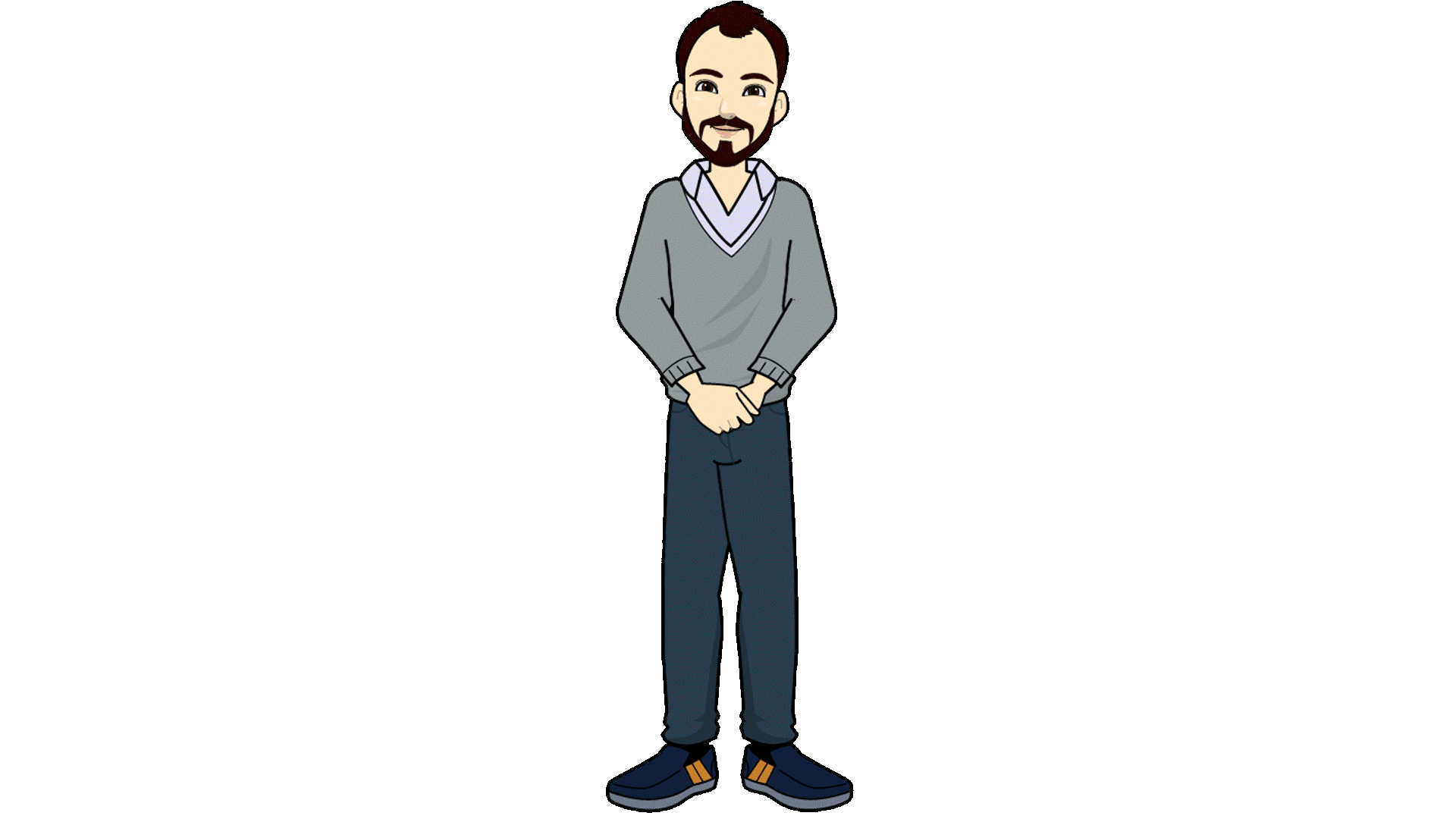 ما لفرق بين :
تكرار while وتكرار for؟
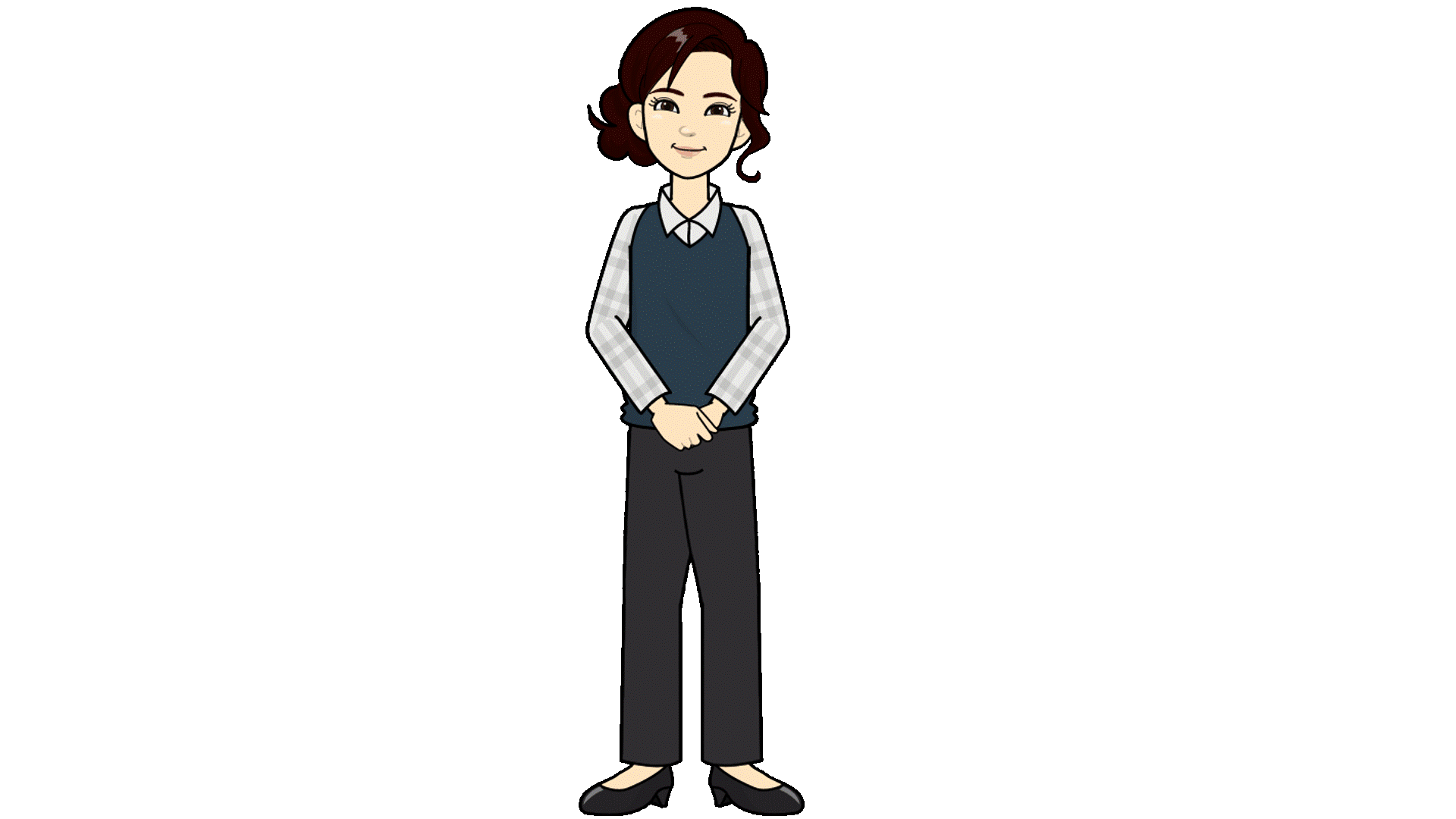 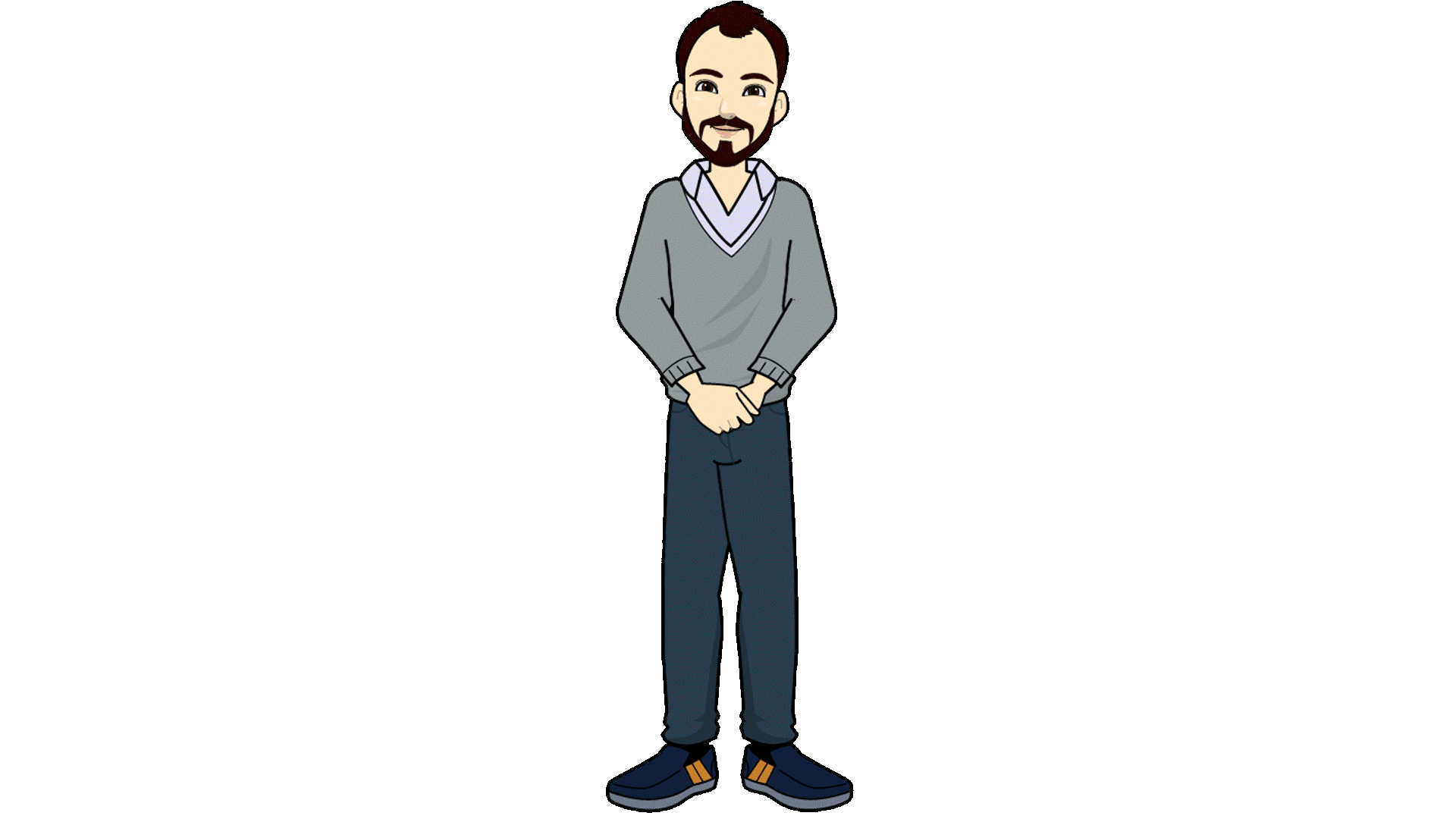 ما لفرق بين :
المتغيرات المحلية والمتغيرات العامة؟
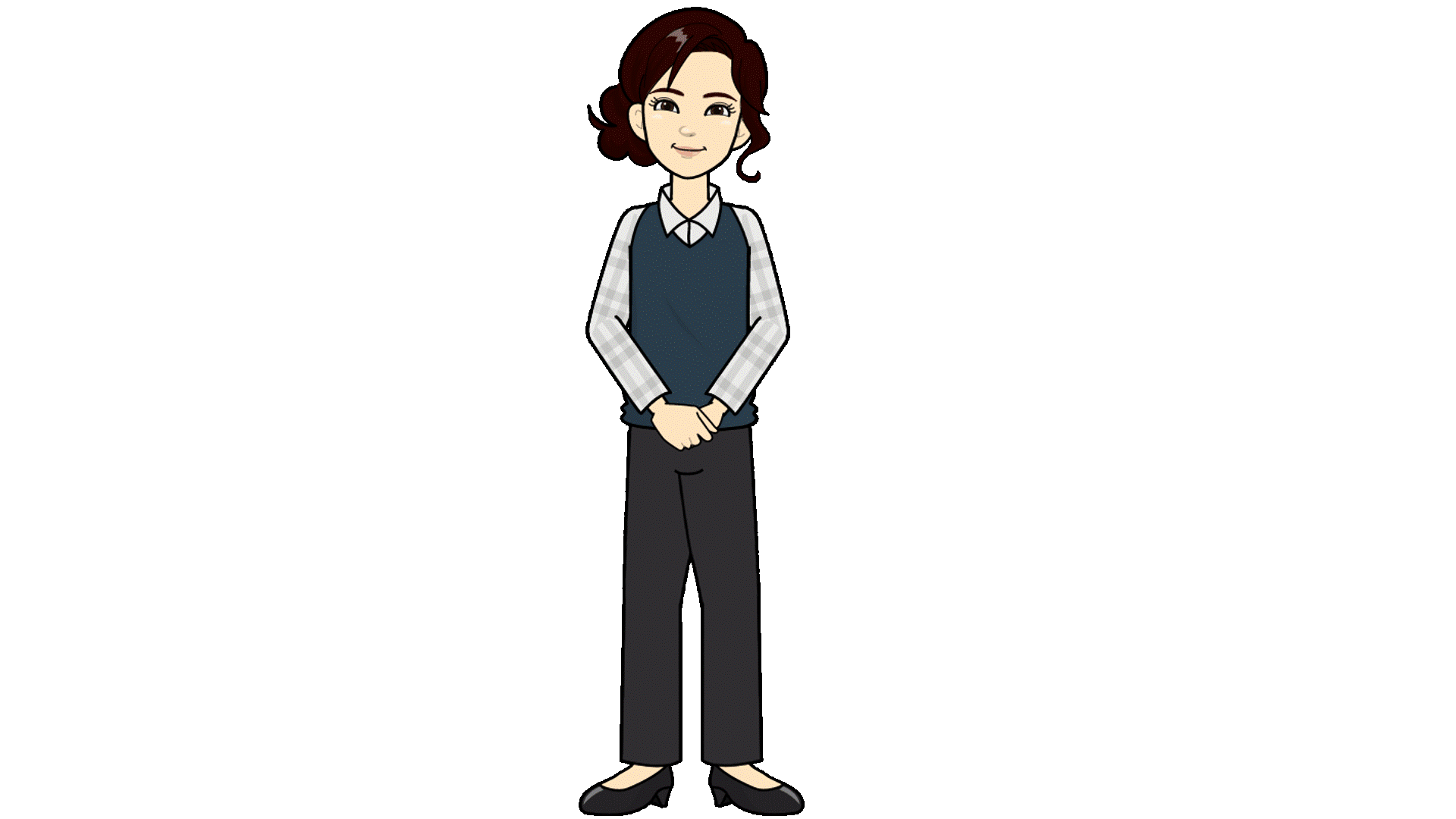 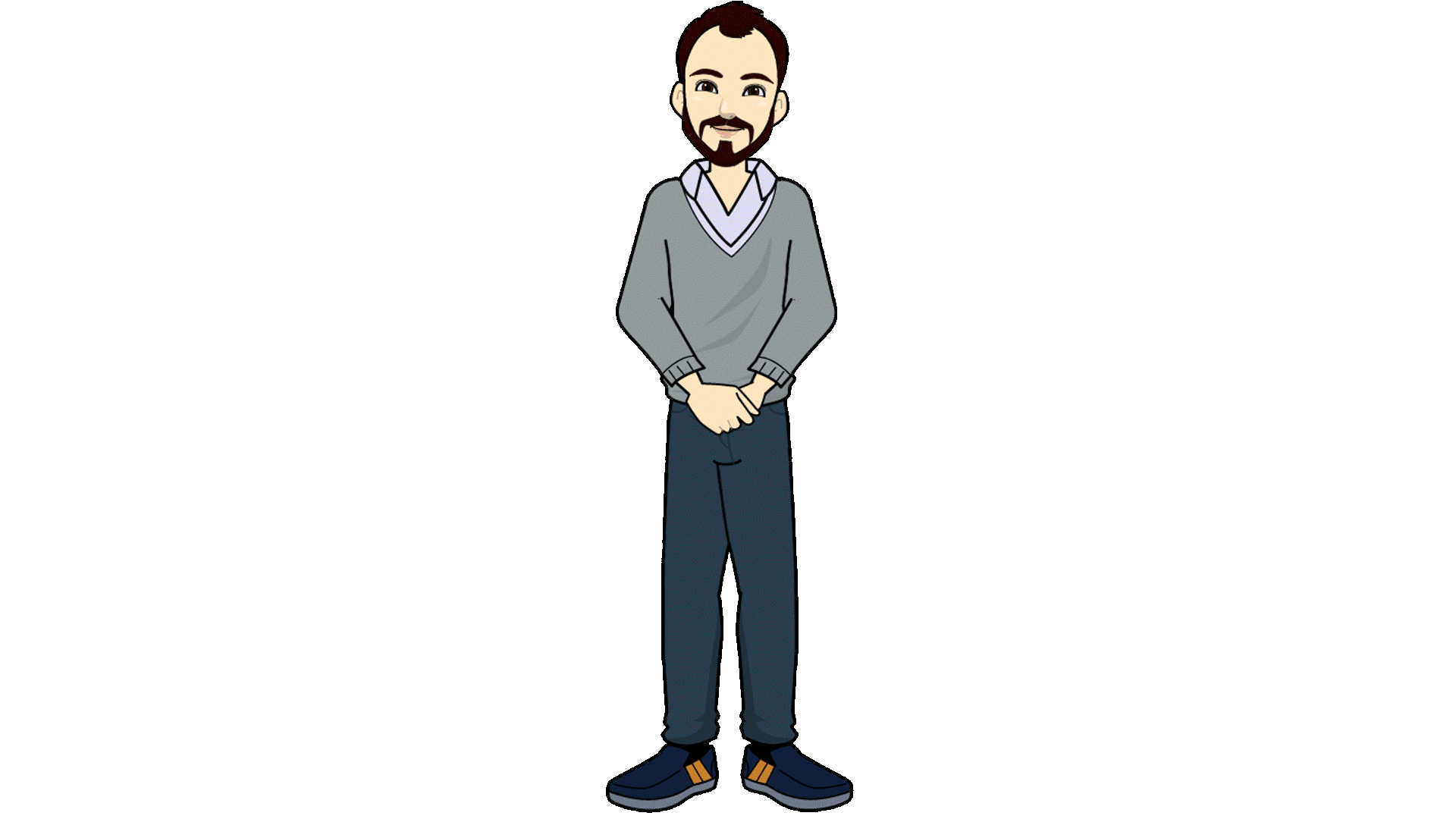